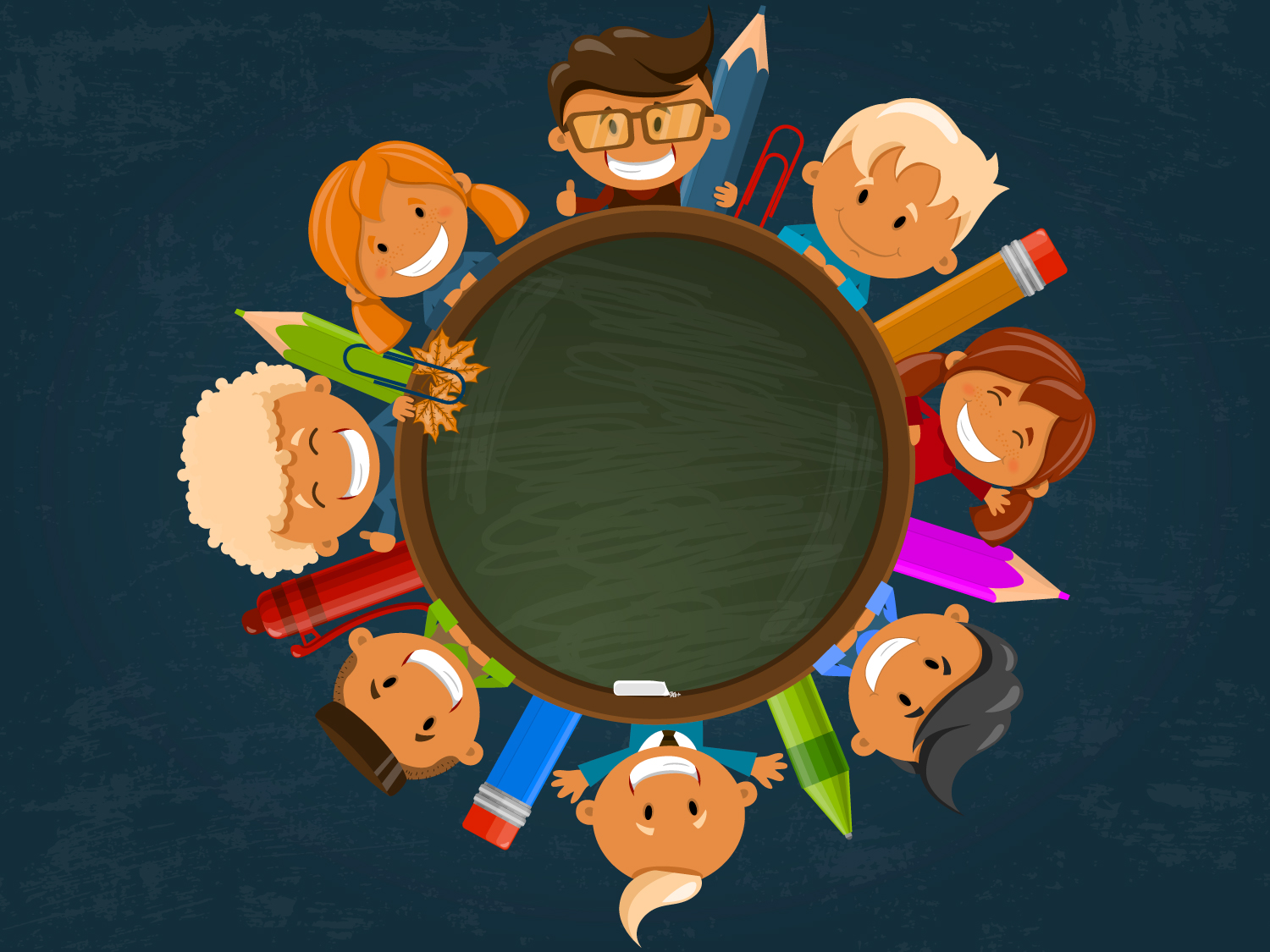 an email
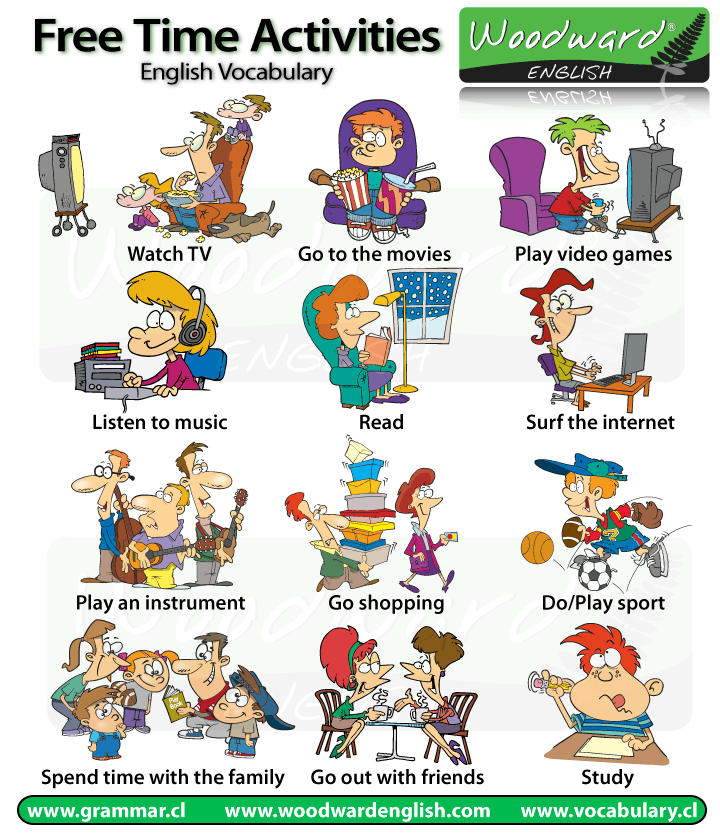 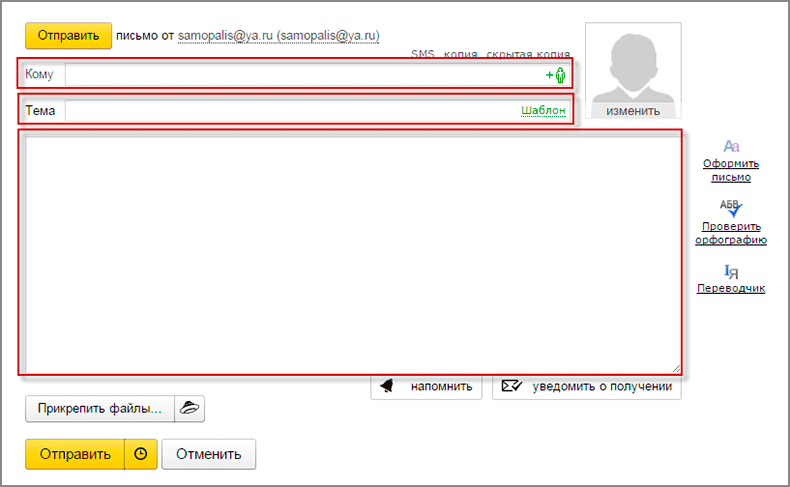 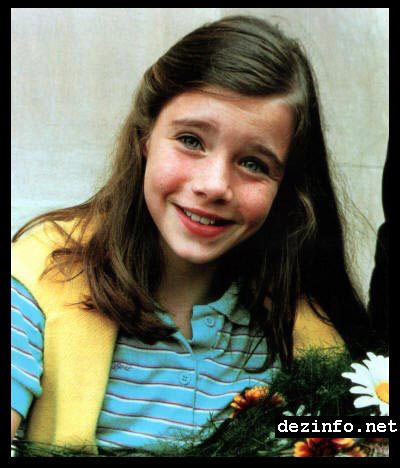 Send
To: Sarah
From: Andrea
Hello,
My name is Andrea, and I’m 13 years old.  I’m from Budapest, and (1)…................ I’ve got one brother.
 In my free time (2)…………………… I like Green Day and I love Good Charlotte. (3) …………….. , but (4)……………….  They are boring!
What about you? Do you like music?
    Andrea
    p.s. Send me your photo!
Your task:
 Complete the emails with these sentences. 
I don’t play computer games.
 I go to Budapest Central School
I often listen to music 
I watch TV every day
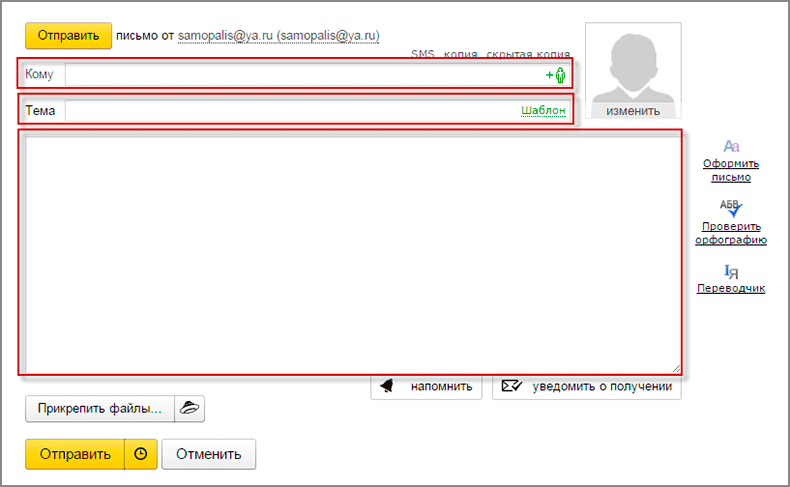 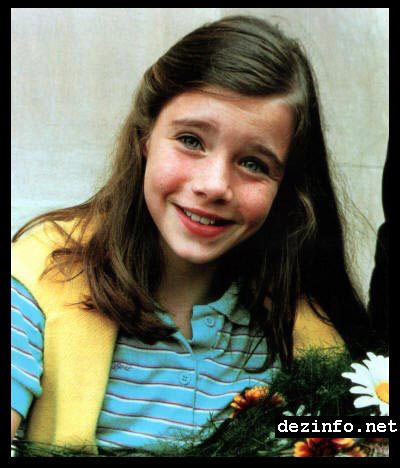 Send
To: Sarah
From: Andrea
Hello,
My name is Andrea, and I’m 13 years old.  I’m from Budapest, and I go to Budapest Central School. I’ve got one brother.
 In my free time I often listen to music. I like Green Day and I love Good Charlotte. I watch TV every day, but I don’t play computer games. They are boring!
What about you? Do you like music?
    Andrea
    p.s. Send me your photo!